2009 - 2018
Android Evolution
Android enterprise
Device Administrator support
Ice Cream
Sandwich
Gingerbread
KitKat
Marshmallow
Cupcake
Eclair
Oreo
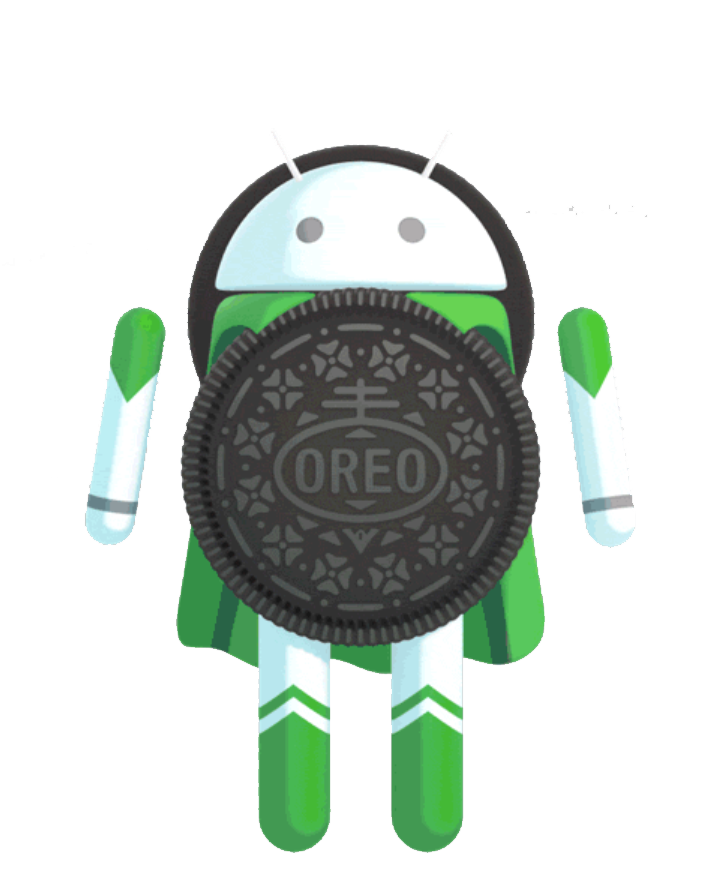 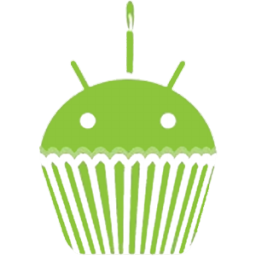 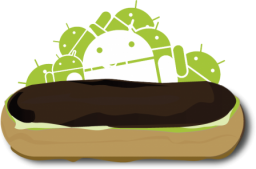 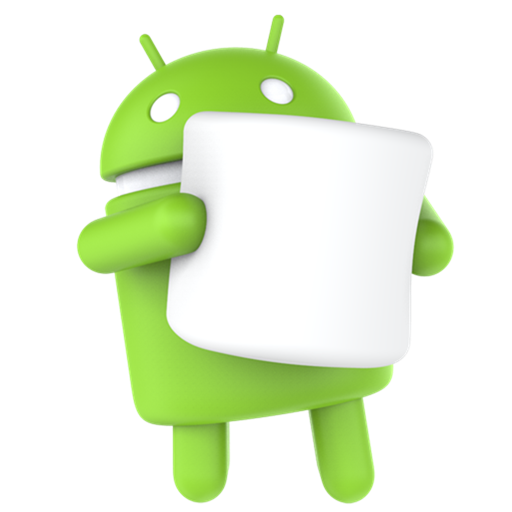 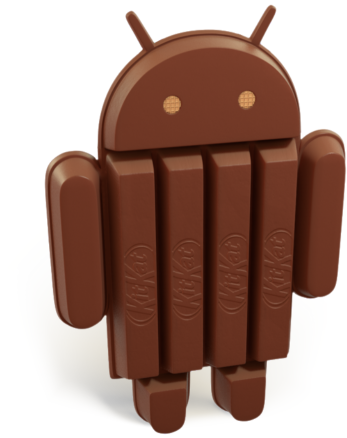 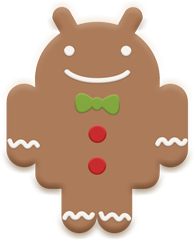 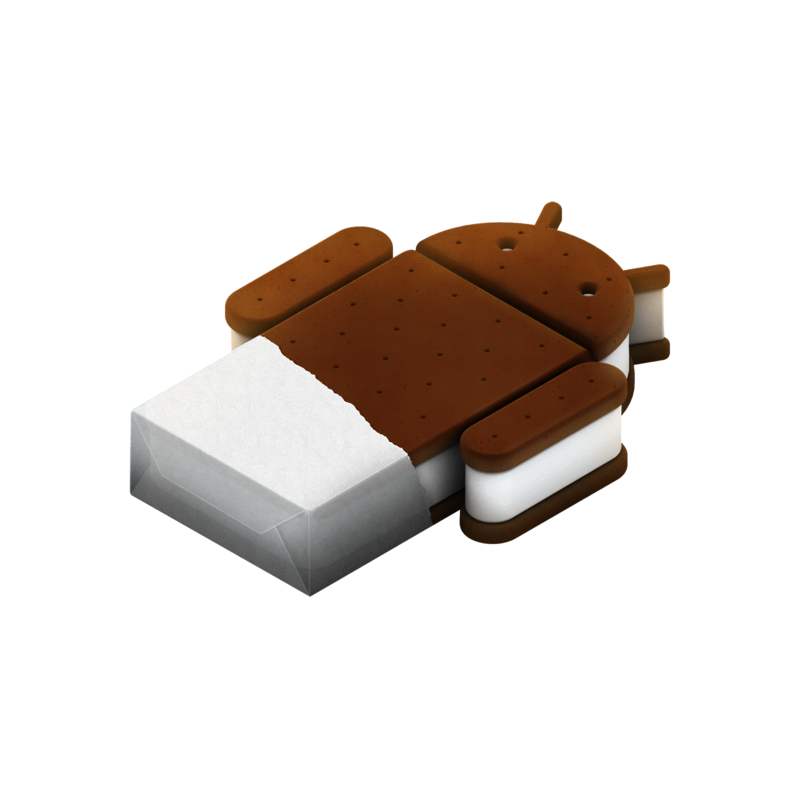 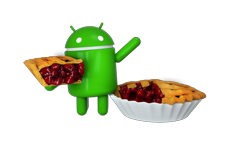 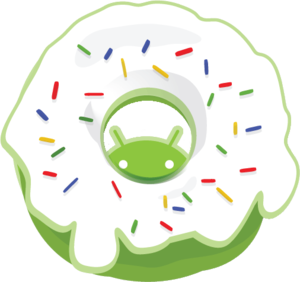 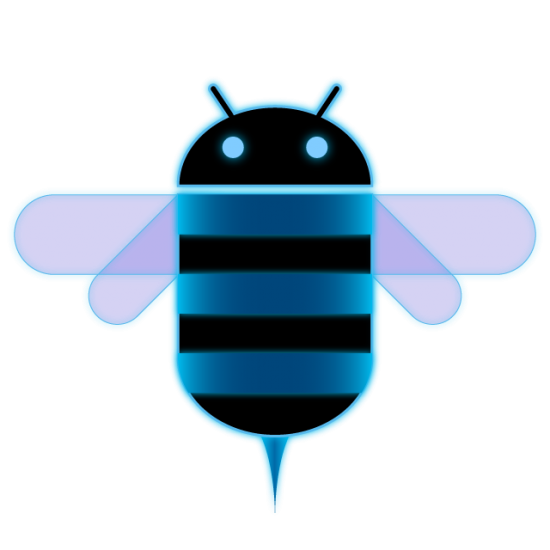 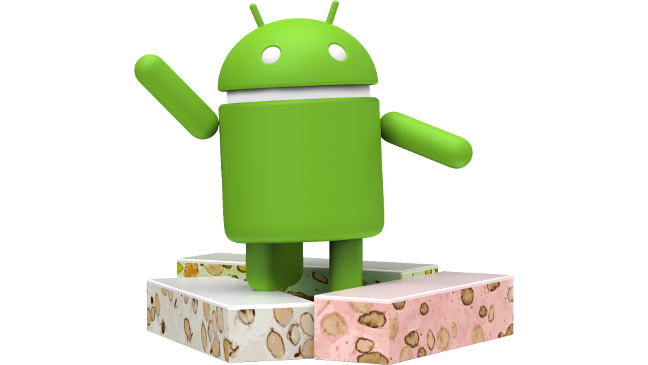 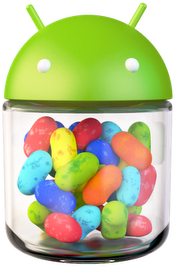 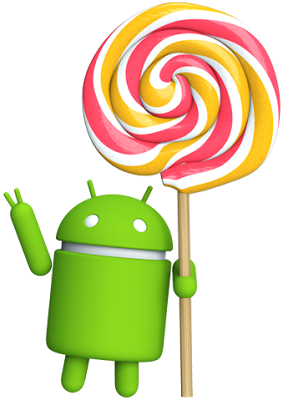 Nougat
Pie
Lollipop
Donut
Froyo
Honeycomb
Jelly Bean
Enterprise Mobility documentation by
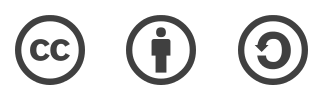 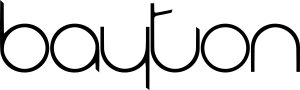 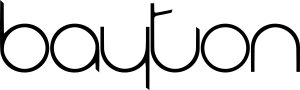